Ischemická choroba srdečníAplikovaná patofyziologie a epidemiologie neinfekčních nemocí
APKIN, 2016						 Čechovská Iveta
Obsah
Z historie
ICHS
Angína pectoris
Prevalence/úmrtnost
Prevence a léčba
Závěr
Z HISTORIE
Poprvé se epidemie začala šířit v USA ve 20.tých a 30.tých letech minulého století, vrcholí ke konci let 60.tých- nejčastější příčina úmrtí v USA
Rozvoj kardiovaskulární epidemiologie po 2. sv.
1948  první epidemiologická kardiovaskulární studie provedená na framinghamské populaci, tzv. Framinghamská studie, na které pracovali lékaři, epidemiologové i statistici
Tři hlavní RF- hypertenze, kouření a zvýšené hladiny cholesterolu- jejich ovlivněním lze ovlivnit výskyt ICHS

https://obalky.kosmas.cz/ArticleFiles/194491/194491-uk%C3%A1zka.pdf/FILE/preventivni-kardiologie-v-kostce-194491-ukazka.pdf
Z HISTORIE
Dále se začala projevovat v Evropě a průmyslově vyspělých zemích světa 
50.-60.léta zjištěn rozdíl RF a výskytu ICHS v jednotlivých populacích
Keysova studie sedmi zemí- v Itálii, Řecku, Jugoslávii, Finsku, Holandsku, Japonsku a USA, M 40-59let, 12000,výskyt ICHS závisí nejvíce na hladině CH, nejvyšší výskyt v severních zemích Evropy a USA, naopak nejnižší v Japonsku a středozemí
V 70. letech 20. století se epidemie ICHS šíří i v zemích východní a střední Evropy.


https://obalky.kosmas.cz/ArticleFiles/194491/194491-uk%C3%A1zka.pdf/FILE/preventivni-kardiologie-v-kostce-194491-ukazka.pdf
ICHS
http://www.wikiskripta.eu/index.php/Ischemick%C3%A1_choroba_srde%C4%8Dn%C3%AD
Angína pectoris
Je jeden z nejčastějších projevů ICHS (+palpitace, úzkost, pocení, dušnost, nevolnost…)
Typy – symptomatické- stabilní, nestabilní, vazospastická
		  - asymptomatická- němá ICHS
Projevy- tlak, pálení, řezání, bolesti za hrudní kostí, bolesti levé ruky, krku, zad
Výskyt- zátěž (případně po zátěži), vzrušení, chlad, stresové situace




http://www.ikem-kardiologie.cz/cs/pro-pacienty/co-u-nas-lecime/angina-pectoris/
PREVALENCE
Odhaduje se, že 17,5 milionu lidí zemřelo na KVO v roce 2012, tj. 31% všech úmrtí na světě. Z těchto úmrtí se odhaduje, že 7,4 milionu bylo způsobeno ICHS. ¾ úmrtí v zemích s nízkým či středním příjmem.
RF dle WHO- nezdravé stravování, pohybová inaktivita, kouření, konzumace alkoholu

Výskyt se liší podle pohlaví a věku. Odhaduje se, že ženy ve věku 45-54 trpí AP v méně než 1% případů, ale ve věku nad 65 let to může být 10-15 %. U mladších mužů to je 2-5 % a u mužů nad 65 let 10-20 %. 
V Evropě se odhaduje výskyt AP na 20-40 000 postižených na 1 milion obyvatel
http://www.who.int/mediacentre/factsheets/fs317/en/
http://www.ikem-kardiologie.cz/cs/pro-pacienty/co-u-nas-lecime/angina-pectoris/
Prevalence usa (dle AHA)
15,5mil. obyvatel US starších 20let trpí nějakou formou ICHS, celkově se jedná o 6,2% obyvatel (M 7,6%  a Ž 5,0%), (data dle NHANES,2009-2012)

Výzkum BRFSS z roku 2013, uvádí že 3,8% respondentů uvedlo AP nebo jinou formu ICHS, nejvíce v západní Virginii (6,2%) a nejméně na Hawai (2,3%)

Černé ženy mají vyšší prevalenci (7,0%) než hispánky (5,9%) a ženy bílé (4,6%)=> rozdíly dle etnik (data z let 2000-2015)

Incidence- do roku 2030 se očekává nárůst ICHS o 18% (od roku 2013, výpočet dle AHA)

http://circ.ahajournals.org/content/133/4/e38.full.pdf+http://circ.ahajournals.org/content/133/13/1302.full
Prevalence evropské země
Celková prevalence v evropských zemích je přibližně 10%, u osob starších až 20%
Severní Irsko (1987-2007) pokles úmrtnosti o 52%M a 60%Ž
Island (1980-2006) pokles úmrtnosti o 80%
Německo (1980-2007) pokles 50%M a 39%Ž
Polsko (1995-2001) pokles úmrtnosti o 50%
EU (27zemí)- pokles úmrtnosti, rok 2000 114,8tisíc úmrtí a 2009 „jen“ 79,8tisíc
Nejvýraznější pokles úmrtnosti v západní Evropě (60%-Nizozemsko, Irsko, UK), velmi malý pokles v Rumusnku, Slovensku, Chorvatsku. Nejvyšší úmrtnost Litva, Lotyšsko a Slovensko. Nejnižší naopak Francie. (data 1980-2009)

https://books.google.cz/books?id=5SBaAgAAQBAJ&pg=PA590&lpg=PA590&dq=prevalence+ichs+eu&source=bl&ots=Ow-Etvu6iE&sig=zMVJrAsB1m3NrOoXXii3-xt1jTQ&hl=cs&sa=X&ved=0ahUKEwjD6pLdxpbMAhVqIJoKHY6mCu4Q6AEIJDAB#v=onepage&q=prevalence%20ichs%20eu&f=false
http://uzis.cz/system/files/24_12.pdf
http://www.ncbi.nlm.nih.gov/pubmed/27006480
http://uzis.cz/system/files/24_12.pdf
Prevalence ČR
V roce 2010 bylo v nemocnicích v ČR evidováno u 51 365 osob celkem 75 199 případů ICHS, z toho 58,4% na chronické formy ICHS, ženy o 43% nižší hospitalizovanost, 773 035 nemocných je evidovaných u lékařů, nových onemocnění 56291 (2010)

2003-2010 pokles hospitalizací o 1/3, největší pokles u AP (48,9%)  a ICHS (38,3%), úmrtnost na ICHS mírně vzrostla, 2007 kulminuje a nyní je opět mírný pokles

Na KVO umírá 44,8 % mužů a 48,7 % žen (za rok 2012), 9,4% populace je na ICHS sledováno u praktických lékařů

1985-2007 pokles mortality na ICHS o 66,2% u M a o 65,4% u Ž, výrazný pokles u akutní formy, u chronické značně menší

Celkově úmrtnost obyvatelstva klesá, úmrtnost na oběhová onemocnění chronické formy  (ICHS) stagnuje

http://uzis.cz/system/files/24_12.pdf
http://zdravi.euro.cz/clanek/priloha-lekarske-listy/vliv-prevence-a-lecby-na-pokles-umrtnosti-na-ichs-analyza-efektu-skupin-farmak-454032
http://www.szu.cz/uploads/documents/czzp/aktuality/Cesi_ziji_dele_ale_trapi_je_civilizacni_nemoci/Zprava_o_zdravi_obyvatel_CR_.pdf
Úmrtnost na ichs v ČR
Podíl zemřelých do 75 let věku na vybraná onemocnění ze všech úmrtí na nemoci oběhové soustavy v ČR v letech 1990 a 2012 (všechna úmrtí jsou 100 %) 
Úmrtnost diabetiků na KVO u mužů až trojnásobná, u žen dvou až pěti násobná!!
http://www.szu.cz/uploads/documents/czzp/aktuality/Cesi_ziji_dele_ale_trapi_je_civilizacni_nemoci/Zprava_o_zdravi_obyvatel_CR_.pdf
http://www.kardio-cz.cz/data/upload/Souhrn_Doporucenych_postup_ESC_pro_diagnostiku_a_lecbu_stabilni_ischemicke_choroby_srdecni_2013.pdf
POHYBOVÁ INTERVENCE
Prevence je účinná: > 50 % snížení mortality na KVO je důsledkem změn v rizikových faktorech a 40 % připadá na zlepšení léčebných postupů
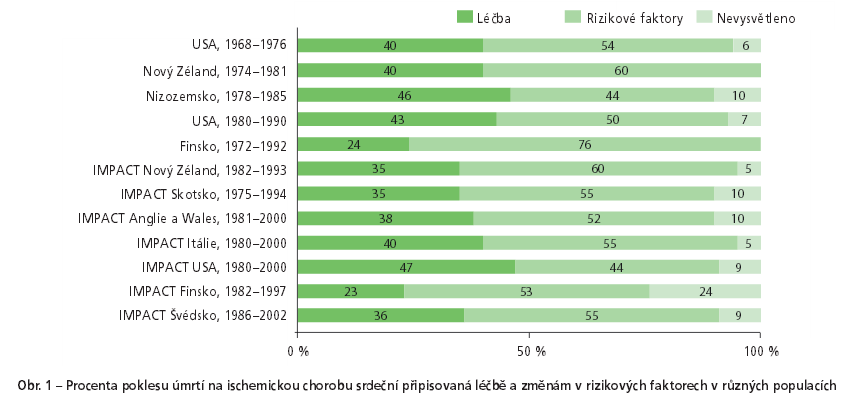 http://www.kardio-cz.cz/data/upload/Souhrn_Evropskych_doporuceni_pro_prevenci.pdf
POHYBOVÁ INTERVENCE
Pohybová intervence
Experience from controlled trials of physical training in chronic heart failure
-134 pacientů, 2skupiny
- 1. bicyklový ergometr- 20min,4x-5xtýdně, rozjezd a cool down 25w 1-3min, 20min 70-80%SFmax+kalanetika-12min 10cviků,5x týdně, 6-16týdnů cvičení, 69% pac. cvičilo doma
2. pouze BER, muži(126) i ženy(8), 44-77let, nižší spotřeba kyslíku po 16týdnech (oproti 6týdnům)

- Lepších výsledků dosáhla první skupina, celkově studie doporučuje pac. pohyb, bicyklový ergometr a kalanetické cvičení považuje za bezpečné



http://eurheartj.oxfordjournals.org/content/ehj/19/3/466.full.pdf
Pohybová intervence
Pohybová aktivita u nemocných s KVO
- pravidelné cvičení střední intenzity, tj.4-7kcal/min snižuje kardiovaskulární mortalitu
- cvičit 3-5x týdně, střední intenzitou, kombinovat vytrvalostní i odporový trénink, zlepšení kondice po 8-10týdnech
- vytrvalostní trénink s výdejem více než 2000kcal za týden může vést k regresi angiografických změn ICHS, tj. např. hodinová chůze rychlostí 6km/h 6x týdně nebo 20km/h na kole 3x týdně 
- 2měsíční program, základ aerobní cvičení, zařazení i odporového tréninku, 3x týdně, sk. 4-6osob
http://www.prolekare.cz/pdf?ida=kr_03_01_03.pdf
Pohybová intervence
Regular Physical Exercise and Low-Fat DietEffects on Progression of Coronary Artery Disease
-113 pac. se stabilní AP
-1sk. intervenční program, tj. doma denně minimálně 30min na bicyklovém ergometru na 75% SFmax (limitované symptomy)+2x60min ve skupině týdně+dieta, 
-2sk. kontrolní, tj. běžná péče, cvičili ve skupině „local coronary exercise group“(bez uvedení jak často), taktéž dieta

- Skupina s intervenčním programem dosáhla lepších výsledků- výraznější pokles celkového CH, zvýšení HDL, snížení LDL, pokles hmotnosti



http://www.ncbi.nlm.nih.gov/pubmed/1617762
Závěr
ICHS je nejčastějším KVO a jejím nejčetnějším projevem je AP
Celkově pokles mortality ICHS, ale chronická forma stagnuje, výrazný rozdíl mezi západní a východní Evropou, taktéž rozdíly mezi etniky
Většina studií neudává přesný popis cvičení pacientů, nejčastěji uvádí pouze aerobní a odporové cvičení, pacientům je v globále pohyb doporučován jakožto prevence a zlepšení některých ukazatelů KVO
ZKRATKY
AHA- American Heart Association
AP- angína pectoric
BER- bicyklový ergometr
BRFSS- Behavioral Risk Factor Surveillance Systém 
CH-cholesterol
NHANES-National Health and Nutrition Examination Survey
ISCH- ischemická choroba srdeční
KVO- kardiovaskulární onemocnění
RF- rizikové faktory
WHO- World Health Organization
Použité zdroje
https://obalky.kosmas.cz/ArticleFiles/194491/194491-uk%C3%A1zka.pdf/FILE/preventivni-kardiologie-v-kostce-194491-ukazka.pdf
http://www.wikiskripta.eu/index.php/Ischemick%C3%A1_choroba_srde%C4%8Dn%C3%AD
http://www.ikem-kardiologie.cz/cs/pro-pacienty/co-u-nas-lecime/angina-pectoris/
http://www.who.int/mediacentre/factsheets/fs317/en/
http://circ.ahajournals.org/content/133/4/e38.full.pdf+http://circ.ahajournals.org/content/133/13/1302.full
https://books.google.cz/books?id=5SBaAgAAQBAJ&pg=PA590&lpg=PA590&dq=prevalence+ichs+eu&source=bl&ots=Ow-Etvu6iE&sig=zMVJrAsB1m3NrOoXXii3-xt1jTQ&hl=cs&sa=X&ved=0ahUKEwjD6pLdxpbMAhVqIJoKHY6mCu4Q6AEIJDAB#v=onepage&q=prevalence%20ichs%20eu&f=false
http://uzis.cz/system/files/24_12.pdf
http://www.ncbi.nlm.nih.gov/pubmed/27006480
http://zdravi.euro.cz/clanek/priloha-lekarske-listy/vliv-prevence-a-lecby-na-pokles-umrtnosti-na-ichs-analyza-efektu-skupin-farmak-454032
http://www.szu.cz/uploads/documents/czzp/aktuality/Cesi_ziji_dele_ale_trapi_je_civilizacni_nemoci/Zprava_o_zdravi_obyvatel_CR_.pdf
http://www.kardio-cz.cz/data/upload/Souhrn_Doporucenych_postup_ESC_pro_diagnostiku_a_lecbu_stabilni_ischemicke_choroby_srdecni_2013.pdf
http://www.kardio-cz.cz/data/upload/Souhrn_Evropskych_doporuceni_pro_prevenci.pdf
http://eurheartj.oxfordjournals.org/content/ehj/19/3/466.full.pdf
http://www.prolekare.cz/pdf?ida=kr_03_01_03.pdf
http://www.ncbi.nlm.nih.gov/pubmed/1617762
http://www.ikem-kardiologie.cz/cs/pro-pacienty/co-u-nas-lecime/angina-pectoris/